WELCOME
ANATOMY OF   FEMORAL TRIANGLE
BY:
Dr. Manjula Vastrad
Asst Prof
Dept of Rachana Shareera
SMVVS RKM AMC
VIJAYAPURA
INTRODUCTION
Is a triangular depression on the front of upper one third of the thigh immediately below the inguinal ligament
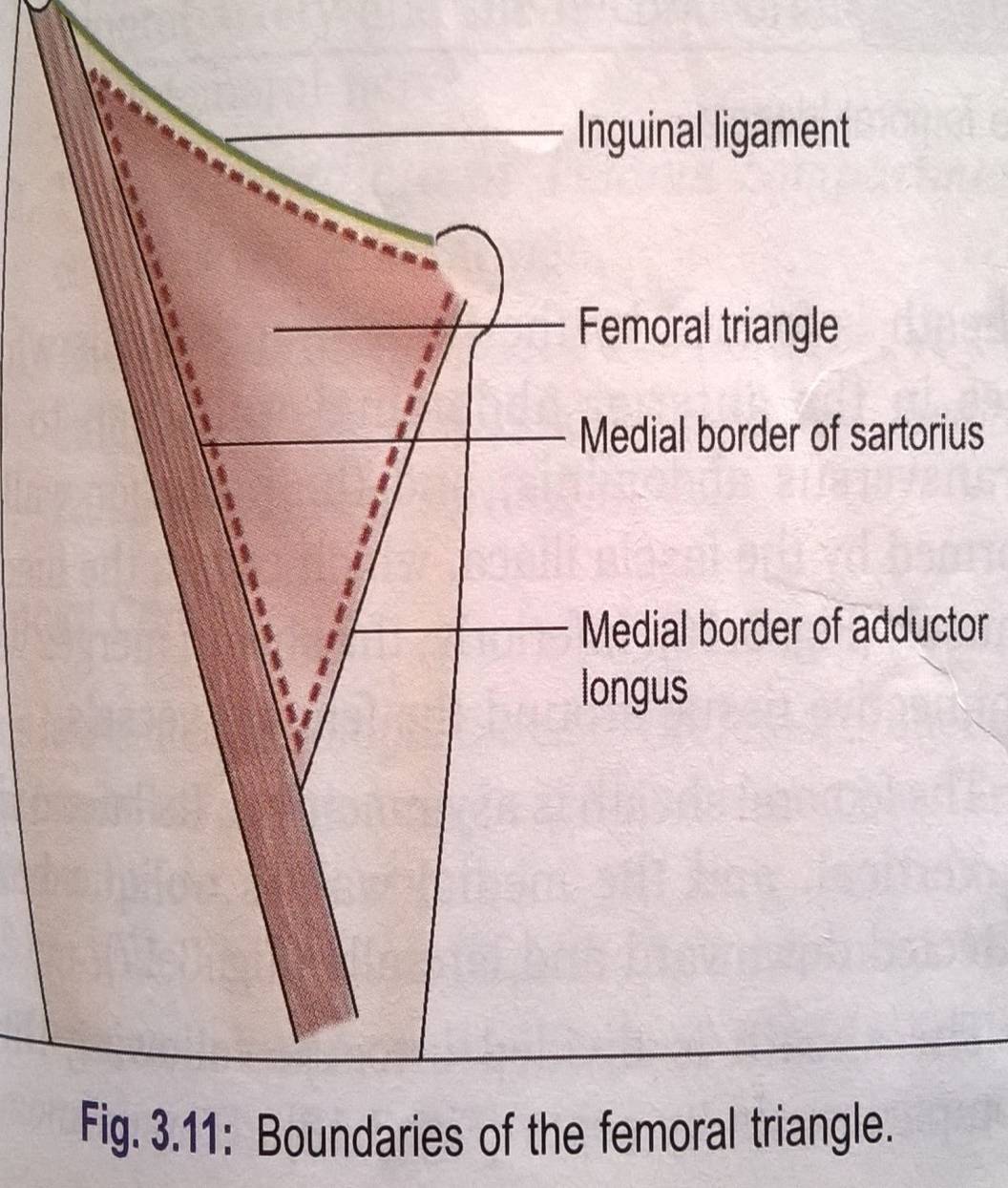 BOUNDARIES
Laterally - medial border of sartorius

 Medially - medial border of adductor longus

 Base - inguinal ligament

 Apex - directed downwards, is formed by the point where medial & lateral borders meet.
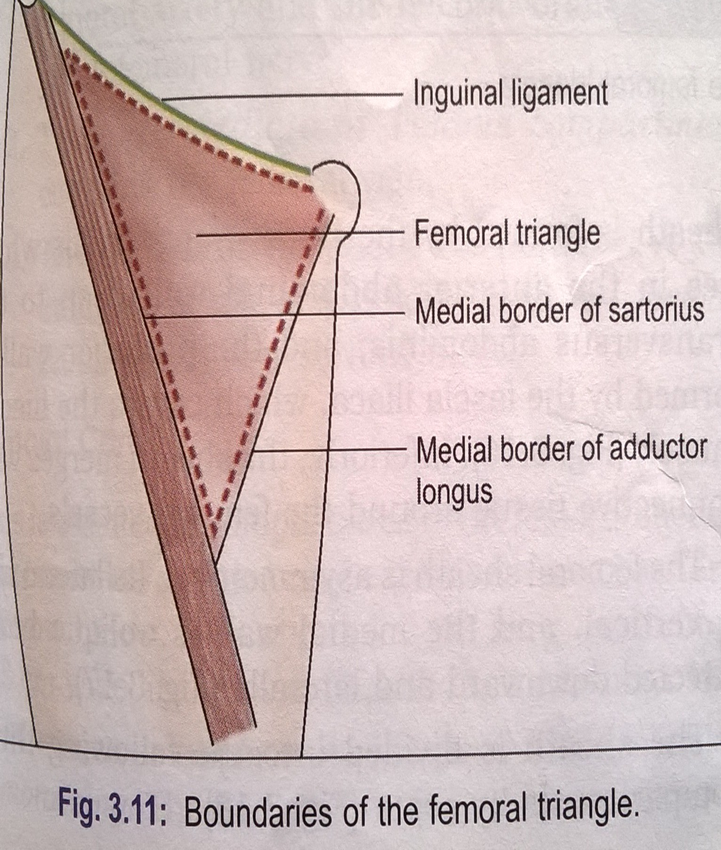 ROOF
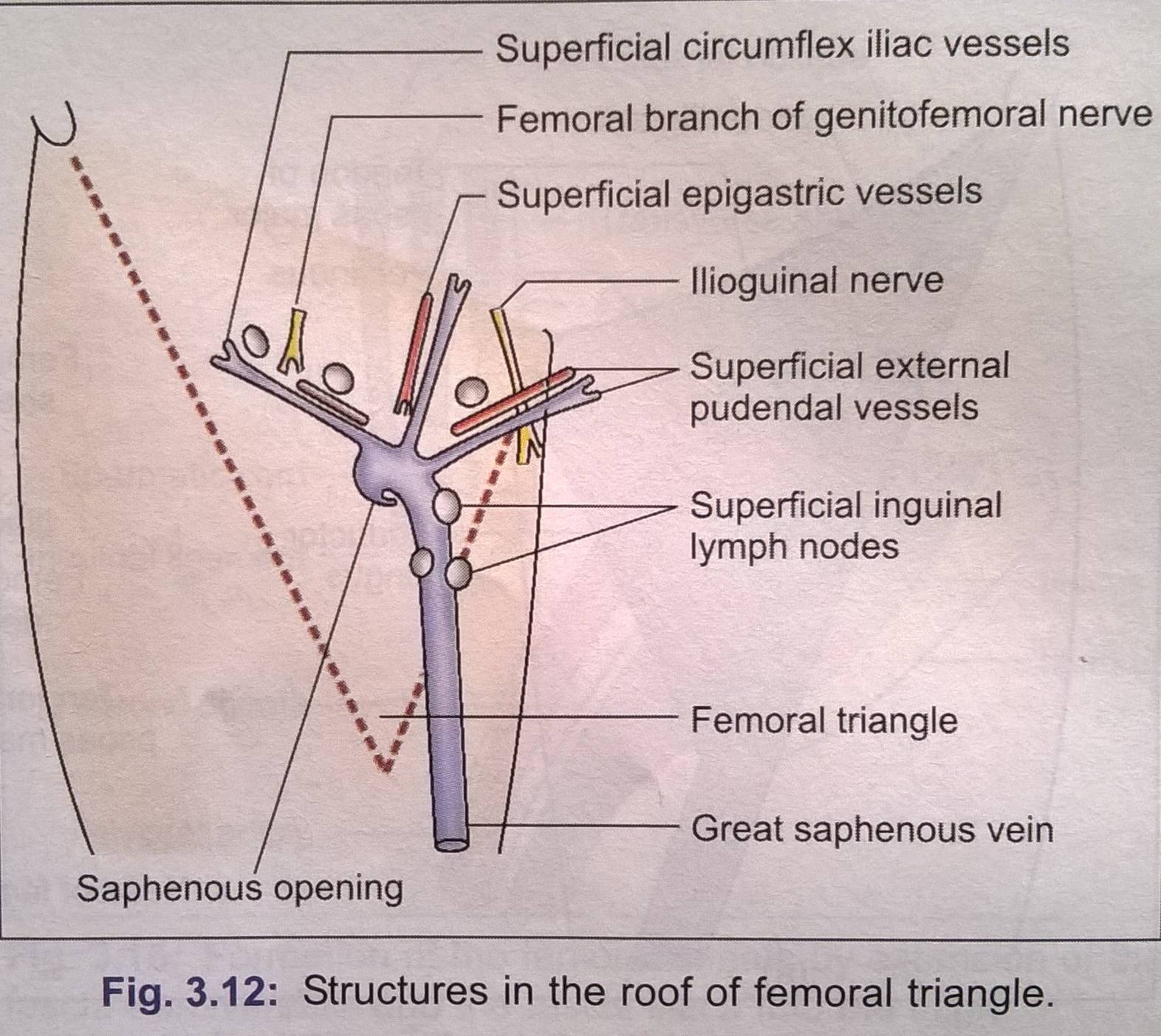 Skin

   Superficial fascia containing superficial inguinal lymph nodes

   Femoral branch of genitofemoral nerve

   Branches of ilioinguinal nerve

   Superficial branches of femoral vessels

   Upper part of great saphenous vein

   Deep fascia with saphenous opening & cribriform fascia
FLOOR
Medially-adductor longus & pectineus


        Laterally-psoas major & iliacus
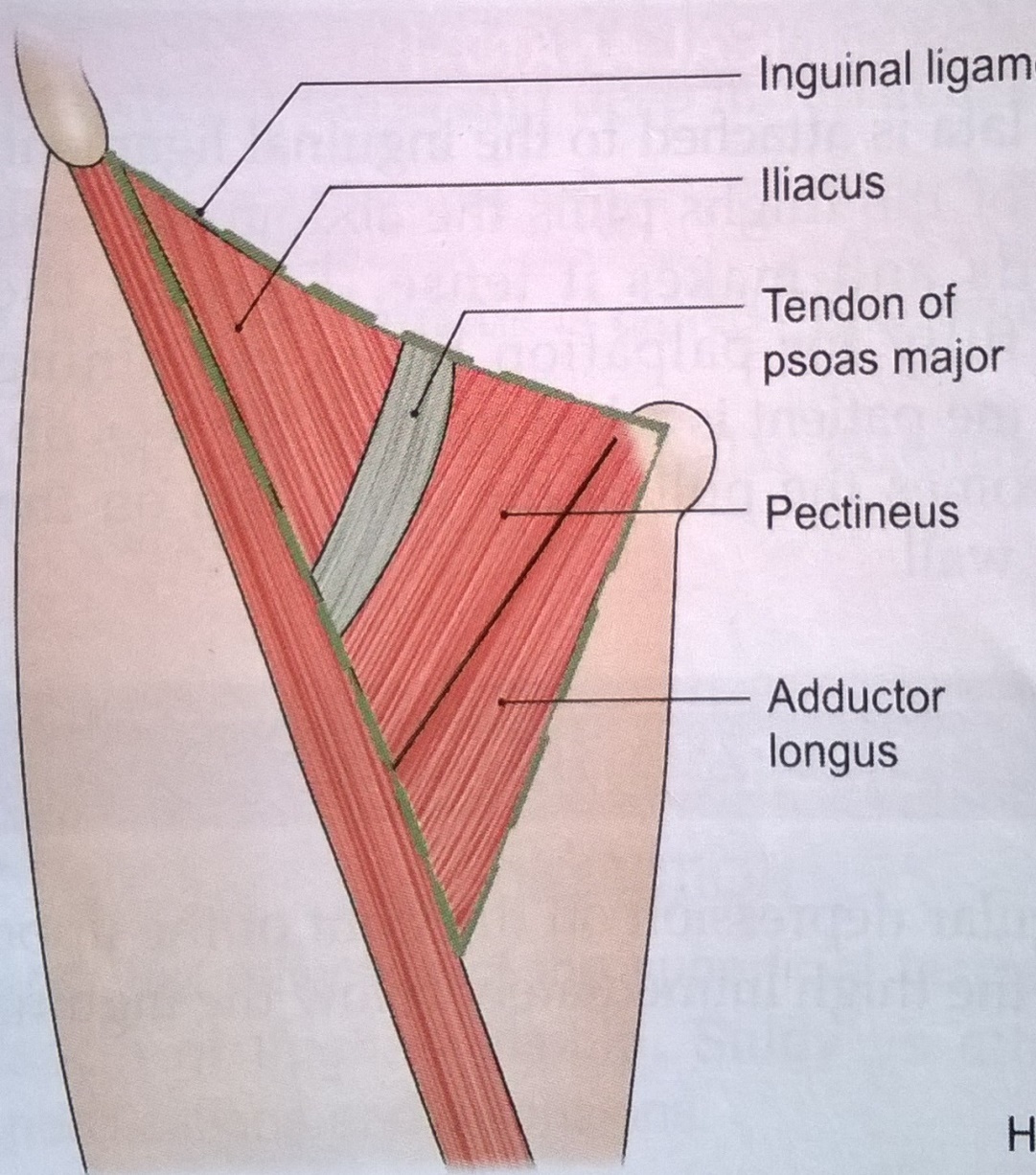 CONTENTS
1. Femoral artery & its branches

   2. Femoral vein & its tributaries.

   3. Nerves
           Femoral nerve
           Nerve to pectineus
           Femoral branch of  the gentiofemoral nerve
           Lateral cutaneous nerve of thigh

   4. Femoral sheath

   5. Femoral canal

   6. Deep inguinal lymph nodes
CONTENTS
FEMORAL ARTERY
ORIGIN
  Is the continuation of external iliac artery 
  It traverses the triangle from its base at the mid inguinal point to the apex 
EXTENT AND COURSE 
  Passes downwards and medially, first in femoral triangle and then in adductor canal 
  Then passes through an opening in adductor Magnus to become continuous with popliteal artery
RELATIONS IN FEMORAL TRIANGLE 
    Anterior - skin,superficial fascia, deep fascia and anterior wall of femoral sheath 
    Posterior - rests on psoas major, pectineus and adductor longus
    Medially - Femoral vein 
    Laterally - Femoral nerve and its branches, nerve to pectineus, femoral branch of genito femoral nerve, lateral cutaneous nerve of thigh.
RELATIONS
BRANCHES
Gives 3 superficial and 3 deep branches in femoral triangle 
SUPERFICIAL BRANCHES 
Superficial external pudendal - supplies skin and external genital organs
Superficial epigastric for skin and fasciae of lower part of anterior abdominal wall 
Superficial circumflex iliac for skin along iliac crest
BRANCHES
DEEP BRANCHES 
     Profunda femoris - largest branch 
     Arises from lateral side of femoral artery 4cm below inguinal ligament, supplies all 3 compartments of thigh 

     Branches 
Medial circumflex femoral artery Supplies adductor muscles and head of femur 
Lateral circumflex femoral artery Supplies Sartorius, rectus femoris, vastis lateralis.
Four perforating arteries arise in front of thigh. Second perforating artery gives rise to nutrient artery to femur 
1st at upper border of adductor brevis 
2nd in front of adductor brevis
3rd immediately below adductor brevis
4th is the termination of profunda femoris artery
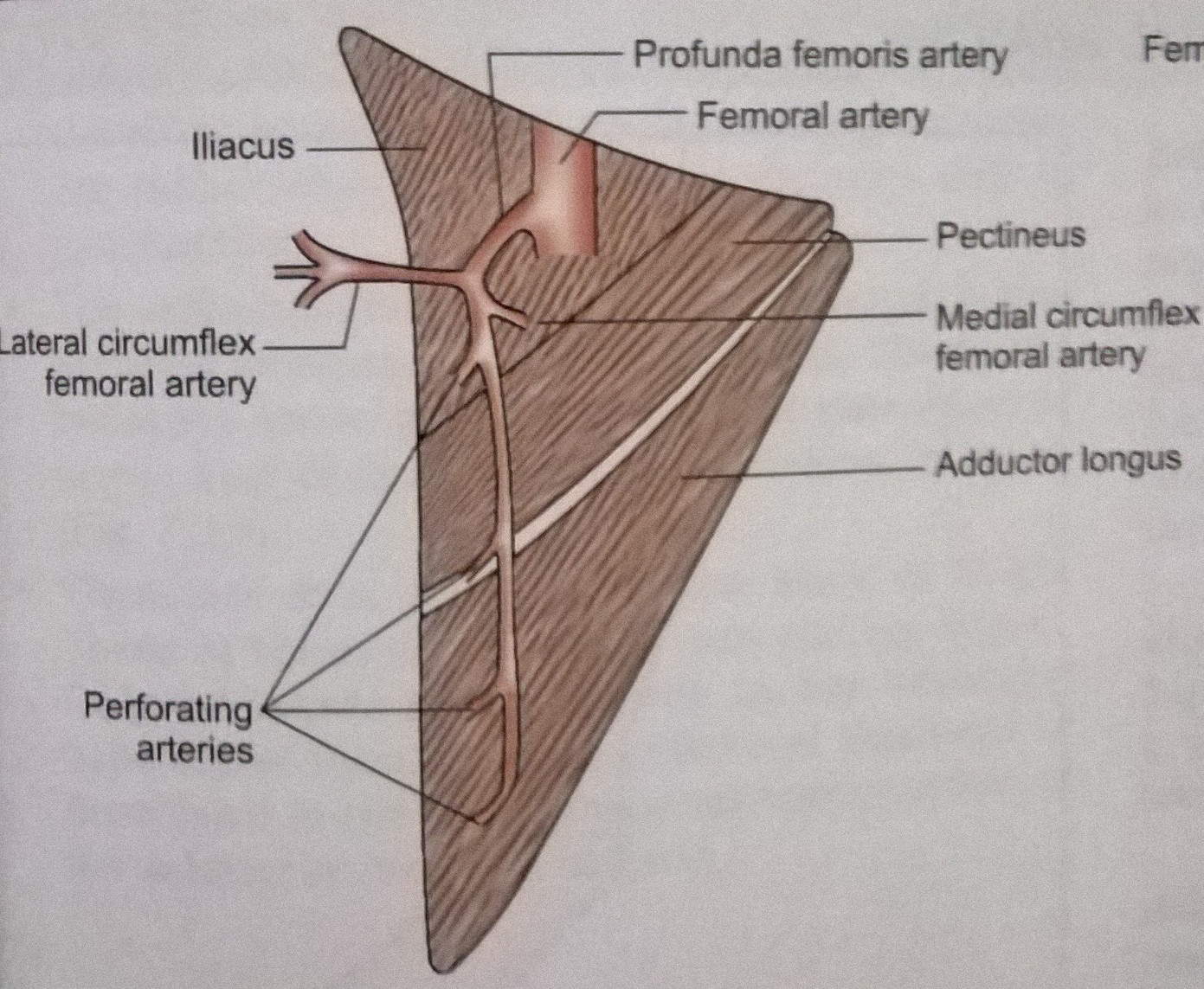 Deep external pudendal artery 
Pass deep to spermatic cord / round ligament of uterus supplies scrotum or labium major

Muscular branches
Arise from femoral and profunda femoris artery or its branches to supply muscles of thigh
FEMORAL VEIN
ORIGIN 
     Begins as an upward continuation of the popleteal vein at the lower end of adductor canal.
TERMINATION 
     Ends by becoming continuous with the external iliac vein behind the inguinal ligament 
COURSE	
     Accompanies the femoral artery, the vein is medial to artery in the base of the triangle ends at lower end of adductor canal.
TRIBUTARIES 

It receives great sephenous vein 

Veins accompanying three deep branches of femoral artery in femoral triangle, deep external pudendal and muscular.

Lateral and medial circumflex femoral veins 

The descending genicular and muscular veins in adductor canal.
NERVES
Femoral nerve 
        Lies lateral to femoral artery, outside the femoral sheath, in the groove between ilicus and psoas major muscles. 

Branches-
        Muscular- ant supplies- sartorius & post supplies all the vasti and rectus femoris
        Cutaneous- ant div gives 2 cut i.e intermediate & medial cut nerve of thigh and post div gives 1 i.e saphenous nerve
        Articular branches- hip jt & knee jt
        Vascular branches to femoral artery & its branches
Nerve to pectineus 
        Arises from femoral nerve just above the inguinal ligament. Passes behind femoral sheath to reach the surface of pectineus.
Femoral branch of genito femoral nerve.
        Occupies the lateral compartment of femoral sheath along with femoral artery. It supplies most of skin over femoral triangle.
Lateral cutaneous nerve of thigh
     Crosses lateral angle of triangle . Runs on lateral side of thigh dividing into anterior and posterior branches. Supplies anterolateral aspect of thigh and lateral aspect of gluteal region respectively
FEMORAL SHEATH
Is a funnel shaped sleeve of fascia enclosing upper 3-4cm of femoral vessels 
    Sheath is formed by downward extension of 2 layers of fascia of abdomen 
    Anterior wall of sheath is formed by fascia transversalis which lies in anterior abdominal wall deep to transversalis abdominis.
    Posterior wall is formed by fascia iliaca, which covers the iliacus muscle.
    Inferiorly sheath merges with connective tissue around femoral vessels
Femoral sheath is asymmetrical
    Lateral wall is vertical 
    Medial wall is oblique being directed downwards and laterally 
    Sheath is divided into following 3 compartments by septa 
     Lateral or arterial - contains femoral artery and femoral branch of genito femoral nerve 
     Intermediate or venous - contains femoral vein 
     Medial or lymphatic - is smallest of all and is known as femoral canal
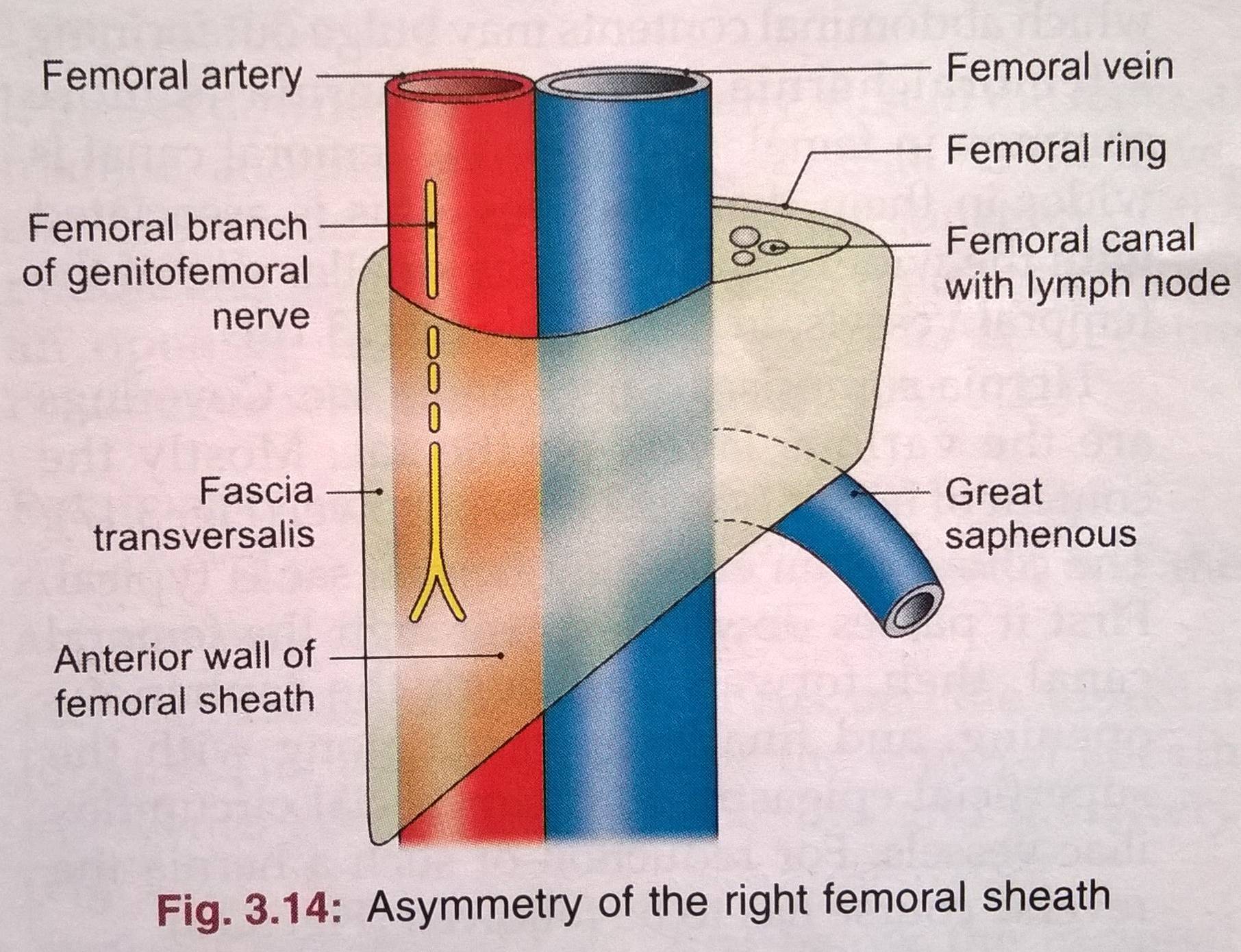 FEMORAL CANAL
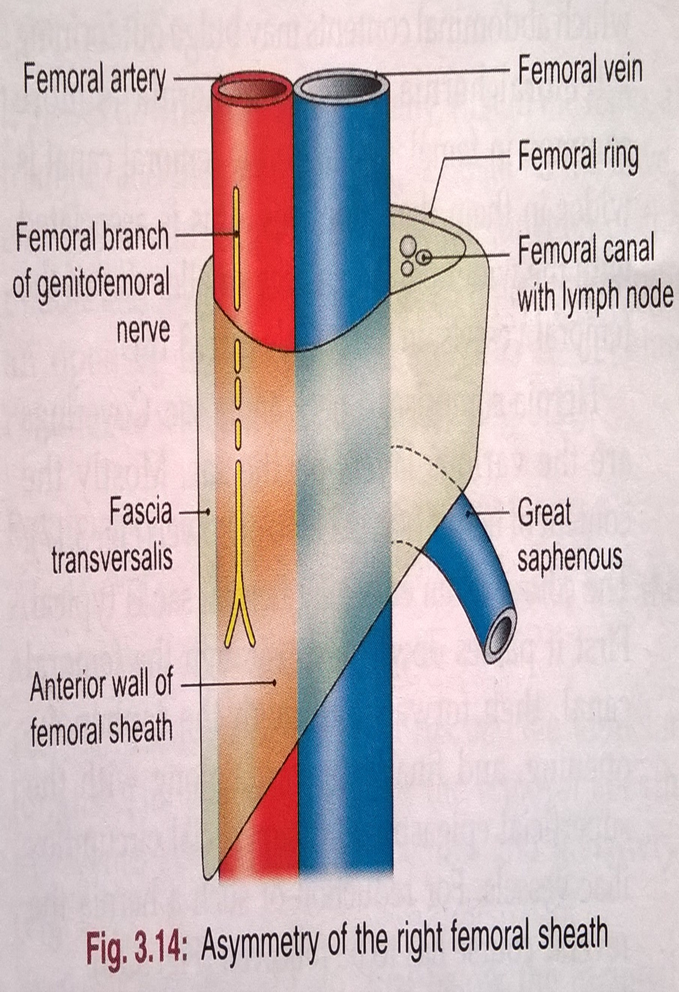 This is medial compartment of femoral sheath, conical in shape 
    Being wide above or at base and narrow below 
    Is 1.5cm long and 1.5cm wide at its base.
    Base or upper end of femoral canal is called femoral ring
FEMORAL RING
Boundaries of ring 
          Anteriorly inguinal ligament 
         Posteriorly pectineus and its covering fascia 
         Medially concave margin of lacunar ligament 
         Laterally a septum separating it from femoral vein 

    Femoral canal contains lymph node of colquet or of Rosen Muller, lymphatics and small amount of areolar tissue,	 lymph node drains glans penis in males and clitoris in females.
DEEP INGUINAL LYMPH NODES
Lie deep to deep fascia

    Lie medial to upper part of femoral vein and receives lymph from superficial inguinal lymph nodes from glans penis or clitoris and deep lymphatics of lower limb
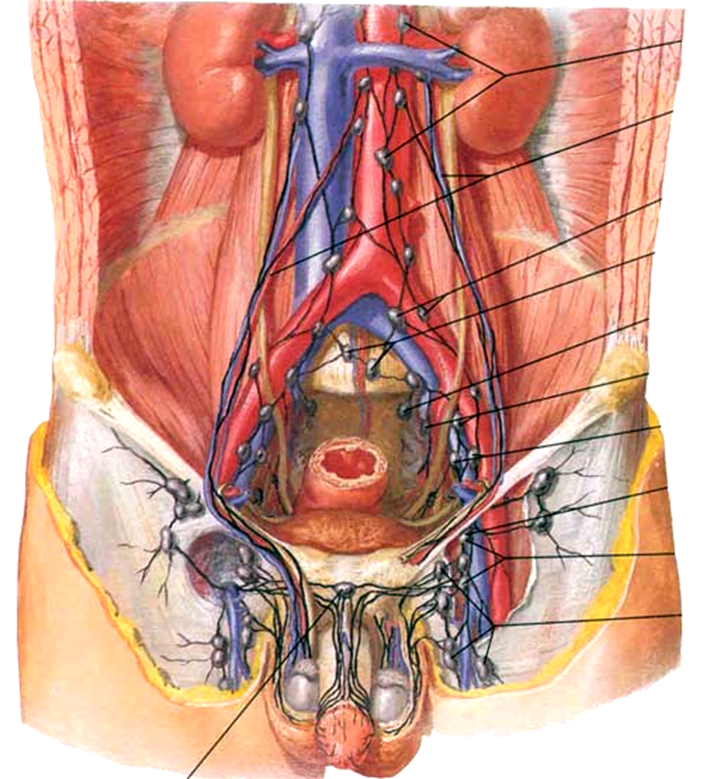 APPLIED 
ANATOMY
FEMORAL HERNIA
Femoral canal is an area of potential weakness in the abdominal wall through which abdominal contents may bulge out forming a femoral hernia.
     Is more common in females because the femoral canal is wider in them than in males.
     This is associated with wider pelvis, and the small size of femoral vessels in the females.
     In cases of strangulation of the femoral hernia, the surgeon has to enlarge the femoral ring.
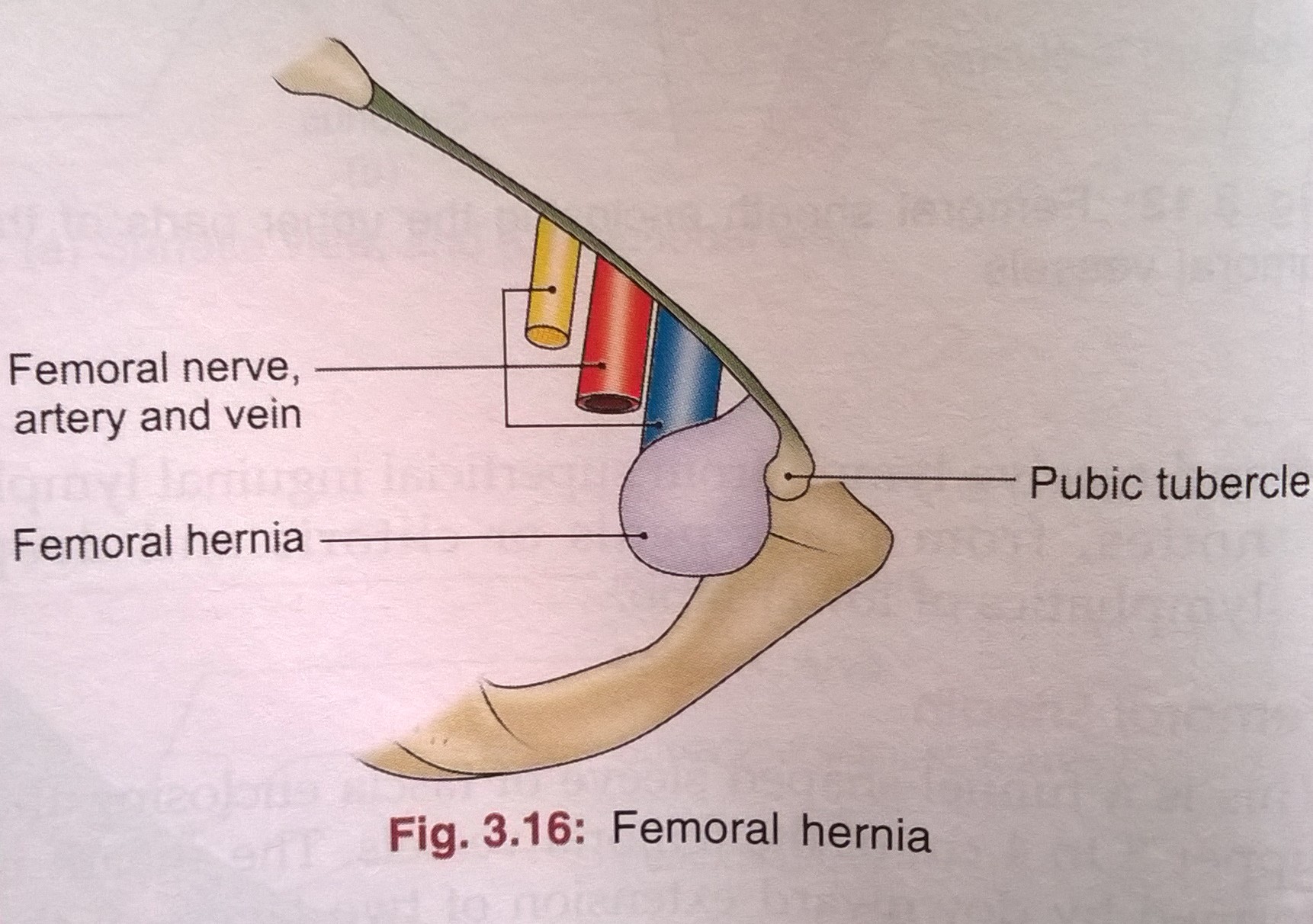 ABNORMAL OBTURATOR ARTERY
Normal obturator artery is the branch of internal iliac, occasionally this appears to be branch of inferior epigastric .

     Usually the abnormal artery passes laterally to the femoral canal in contact with the femoral vein and is safe in an operation to enlarge femoral ring i.e along with the free margin of lacunar ligament.

     Such an artery is likely to cut if an attempt is made to enlarge the femoral ring cutting lacunar ligament.
NERVE INJURIES
Injury to femoral nerve by wounds in the groin, though rare, causes paralysis of the quadriceps femoris and sensory deficit on the anterior and medial sides of thigh thigh and medial side of leg. 
      Lateral cutaneous nerve of thigh May get enlarged in the inguinal ligament. This leads to pain in on lateral side of thigh. It is called Meralgia parasthetica.
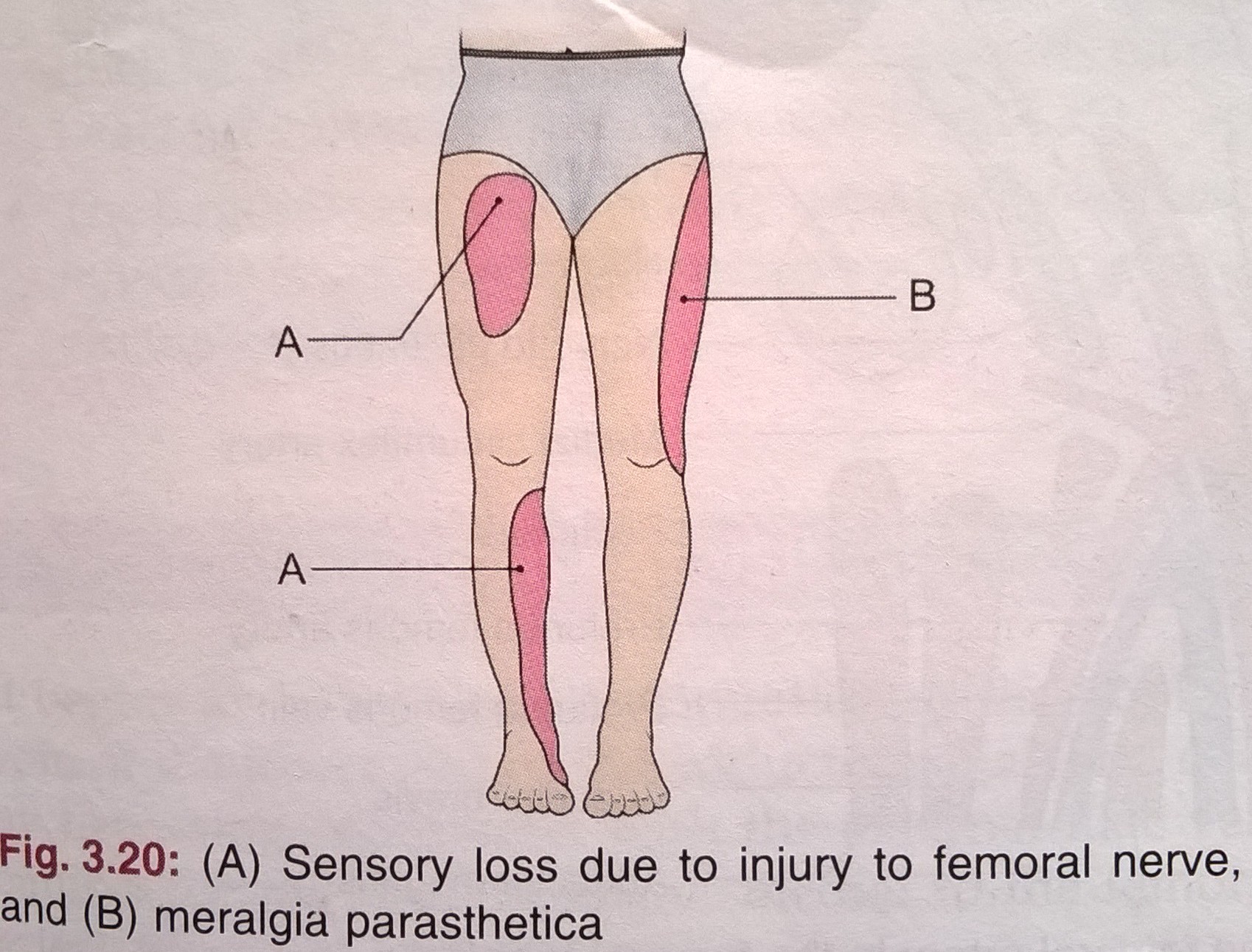 COMPRESSION OF FEMORAL ARTERY
At the mid inguinal point against the head of femur or against the superior ramus of the pubis to control bleeding from the distal part of the limb in the thigh or leg.
       
     The femoral artery is exposed in the adductor canal for various surgical procedures.
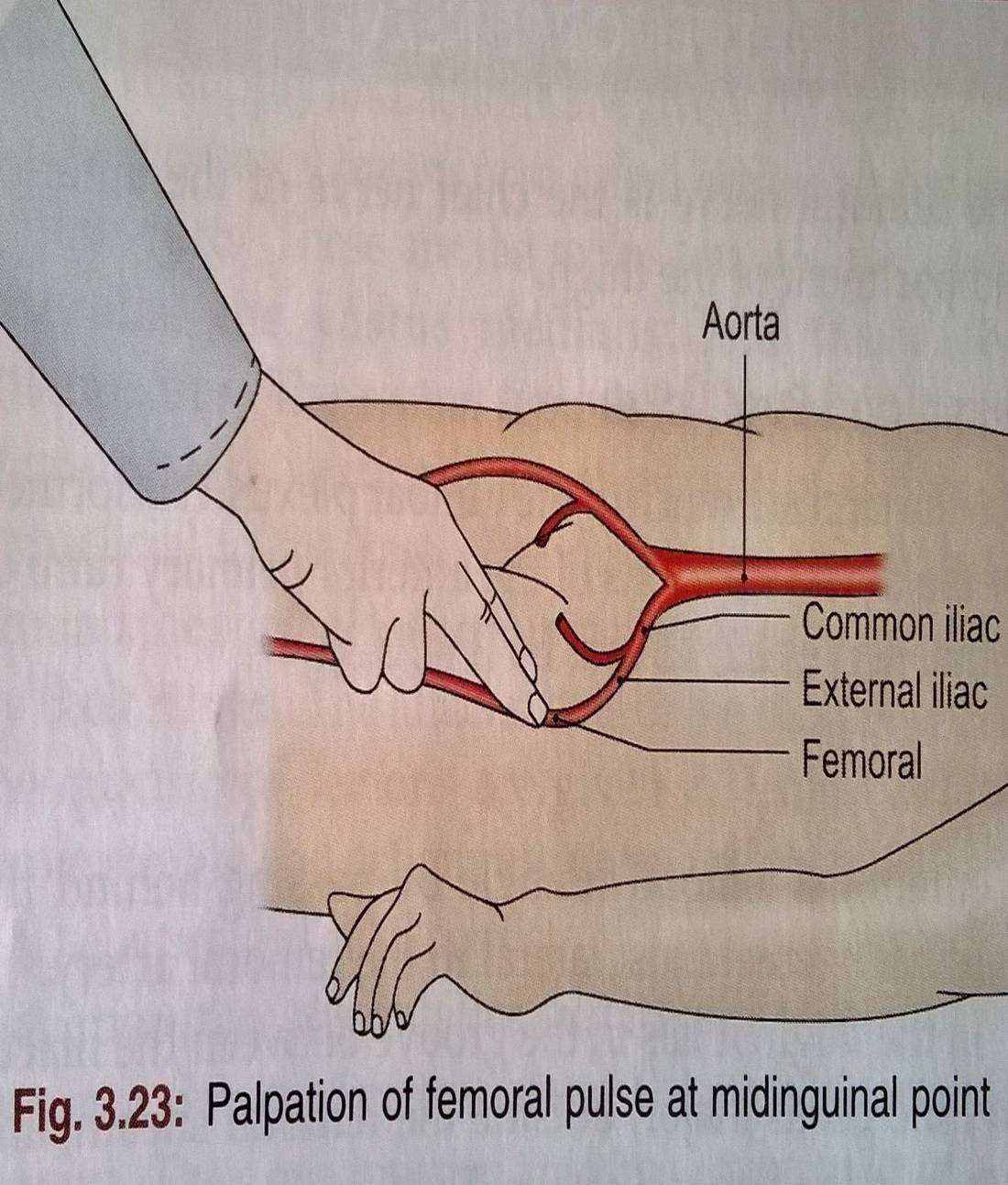 PULSATION OF FEMORAL ARTERY
Can be felt at mid inguinal point, against the head of femur and the tendon of psoas major.
     
     A bilateral absence or feebleness of the femoral pulse may result from narrowing of aorta or thrombosis, i.e the clotting of blood within the aorta.
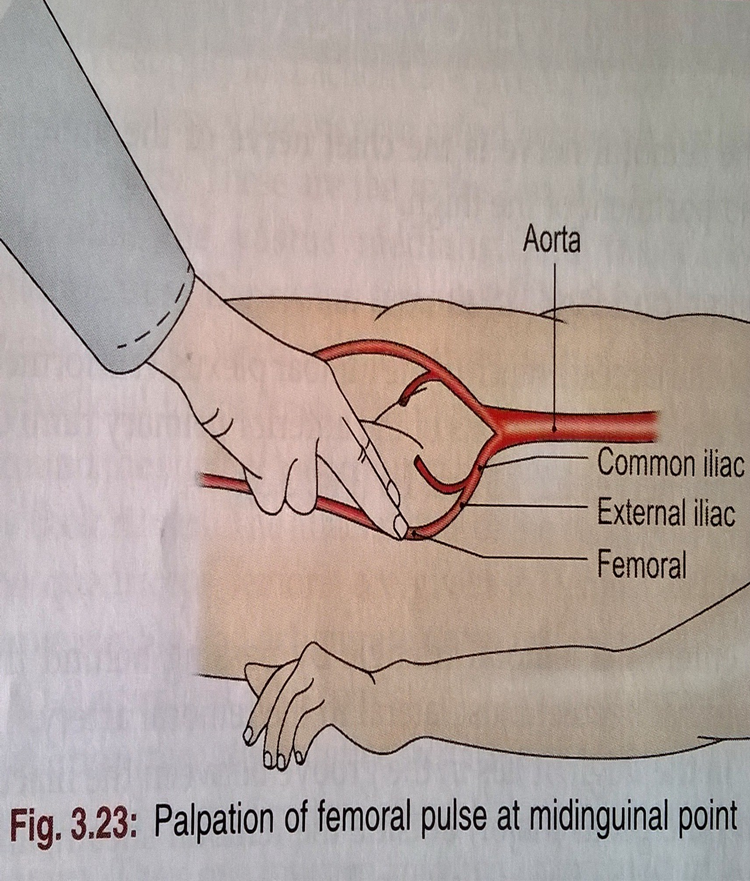 LIGATION OR CATHETERISATION
Since the femoral artery is quite superficial in femoral triangle, it can be easily exposed for ligation i.e tying or for passing a cannula or a thick needle. Catheters are passed upwards till the heart for certain minor operations.
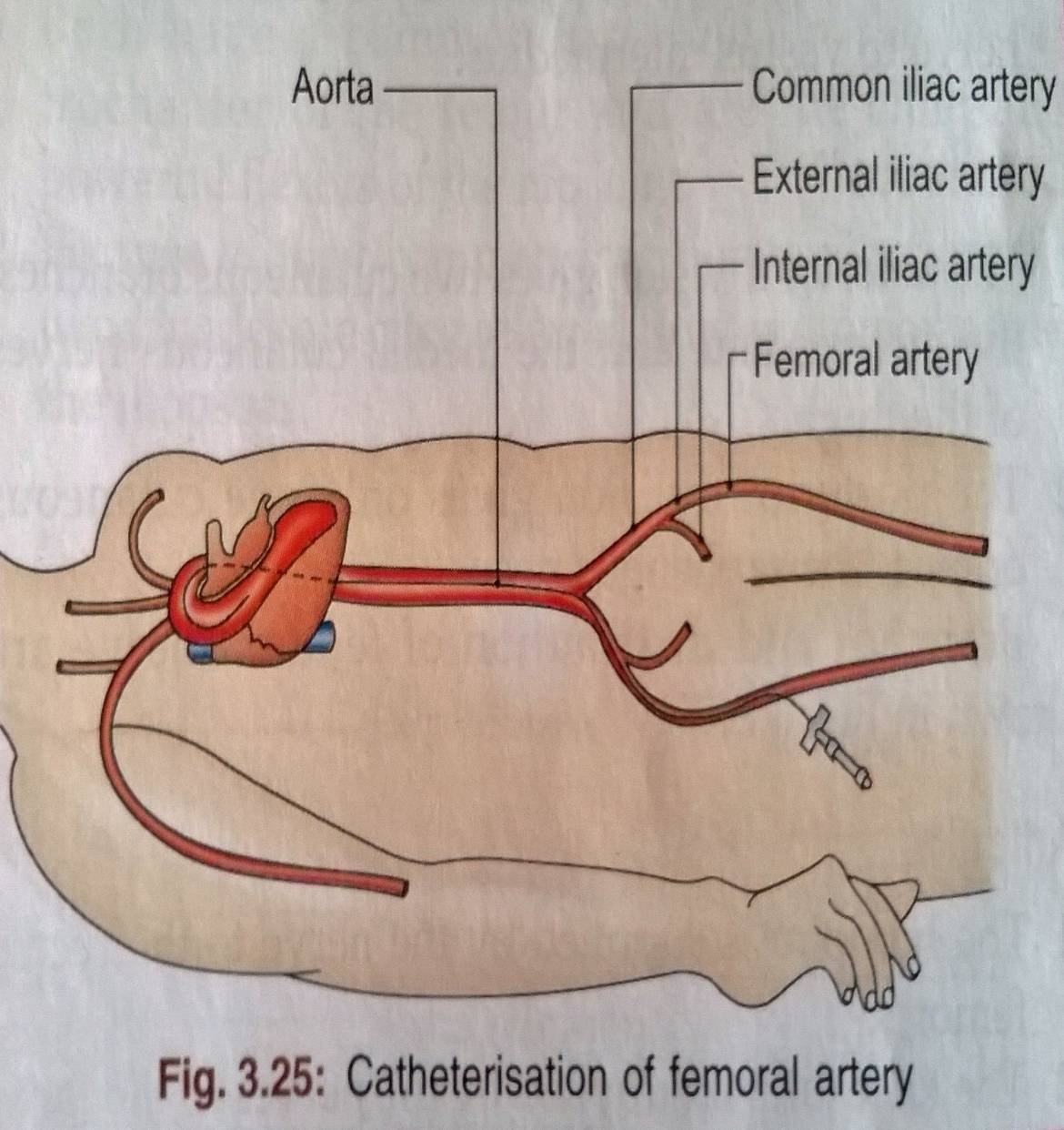 STAB WOUNDS
At the apex of femoral triangle may cut all the large vessels of lower limb because the femoral artery and vein, and the profunda femoris artery and vein are arranged in one line from before backwards at this site. Injury to femoral vessels results in fatal haemorrhage.
INTRAVENOUS INFUSIONS
Femoral vein is commonly used for intravenous infusions in infants and in patients with peripheral circulatory failure.
THANK 
     YOU